«Улица, транспорт, дорога »Проект.из опыта работы.
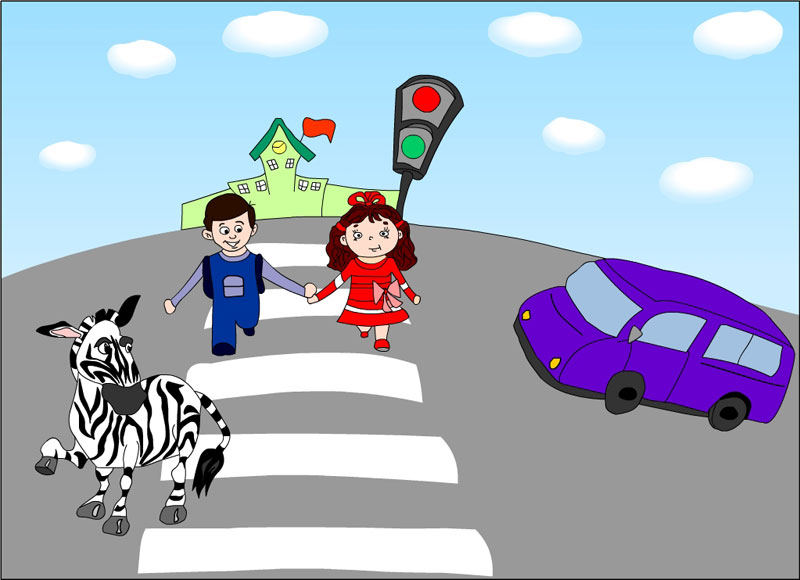 Автор:
 Богдановская Любовь  Алексеевна
Воспитатель МБДОУ №79 «Мальчиш- Кибальчиш»
г. Северодвинск
Продолжительность: среднесрочный.

Тип проекта: информационно – познавательный, игровой.

Участники проекта: дети, воспитатели и родители.
.
Проблема, значимая для детей, на решение которой направлен проект.

Дети плохо знают правила дорожного движения.

Родители мало уделяют этой проблеме внимания.
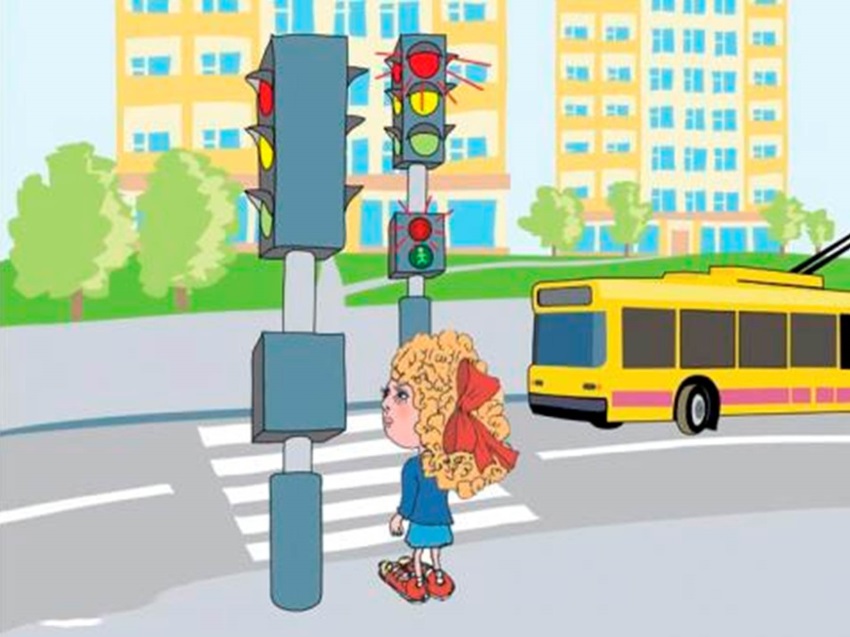 Цели:
Для детей: познакомить детей с  видами транспорта, пешеходными переходами их названиям «наземный», «подземный», «зебра»; развивать пространственную ориентировку; рассмотреть и закрепить знания о дорожных знаках, об обязанностях пешехода; научить пони
мать, что обозначают дорожные знаки, выявить знания о работе светофора, о назначении всех его сигналов.
Для педагогов: совершенствование уровня профессионального мастерства.
Для родителей: повысить знания родителей по вопросам ПДД; привлечение родителей к участию в профилактической работе по предупреждению детского травматизма.
Работа с детьми
Правила движения,
Все без исключения
Наша дружная команда
Знает без сомнения!
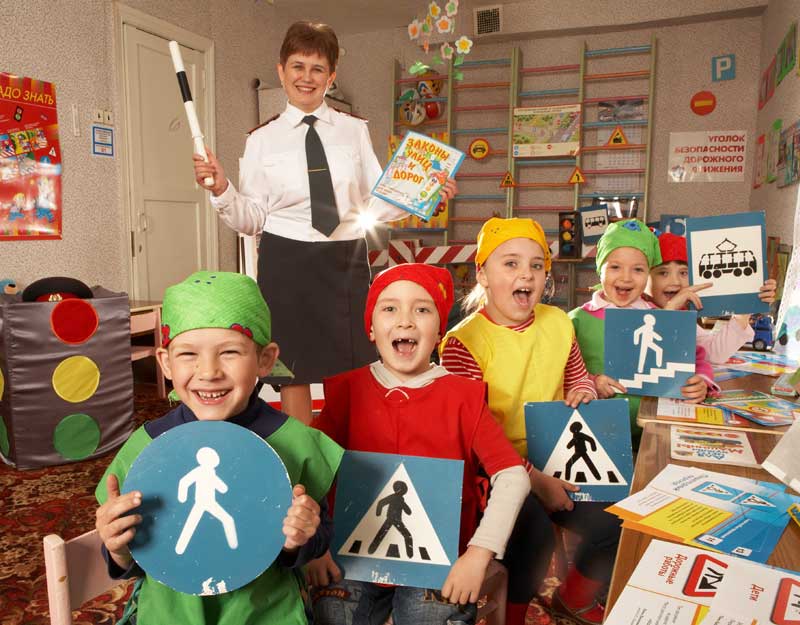 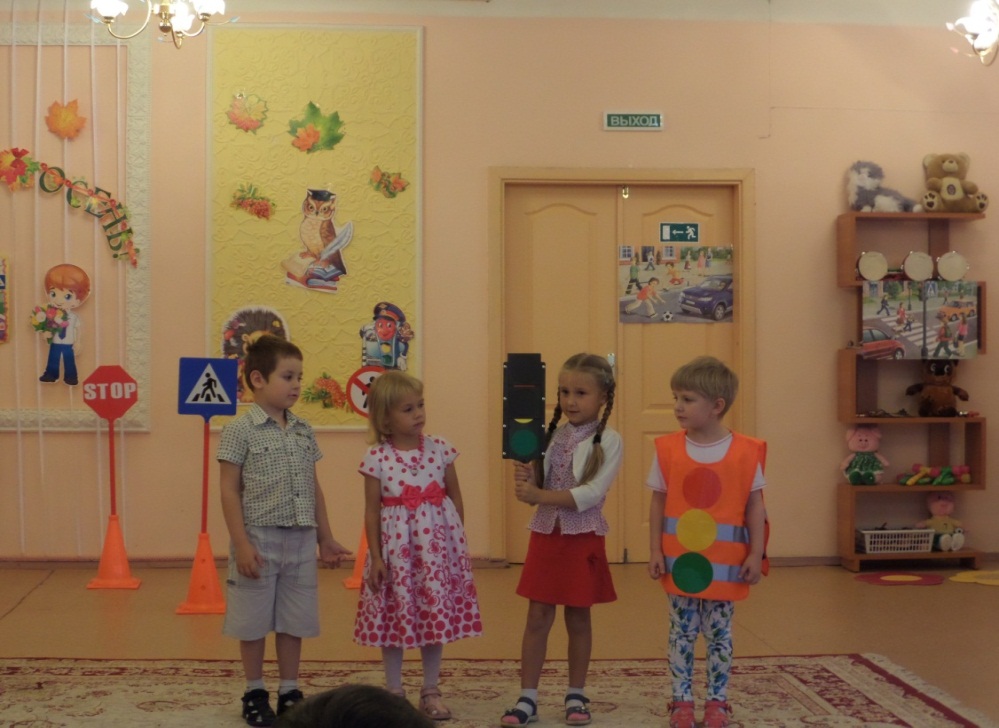 Перейти дорогу как?Знает каждый из 	ребят.Путь открыт-	зелёный свет.Ну, а красный- 	хода нет.Желз, вверх	идти нам можноТолько, чур, быть осторожным!
Для веселья и игры,Мы возьмём машинки.Всё, что выучили мы,Покажем без ошибки.
Дети с удовольствием играют в дидактические игры:
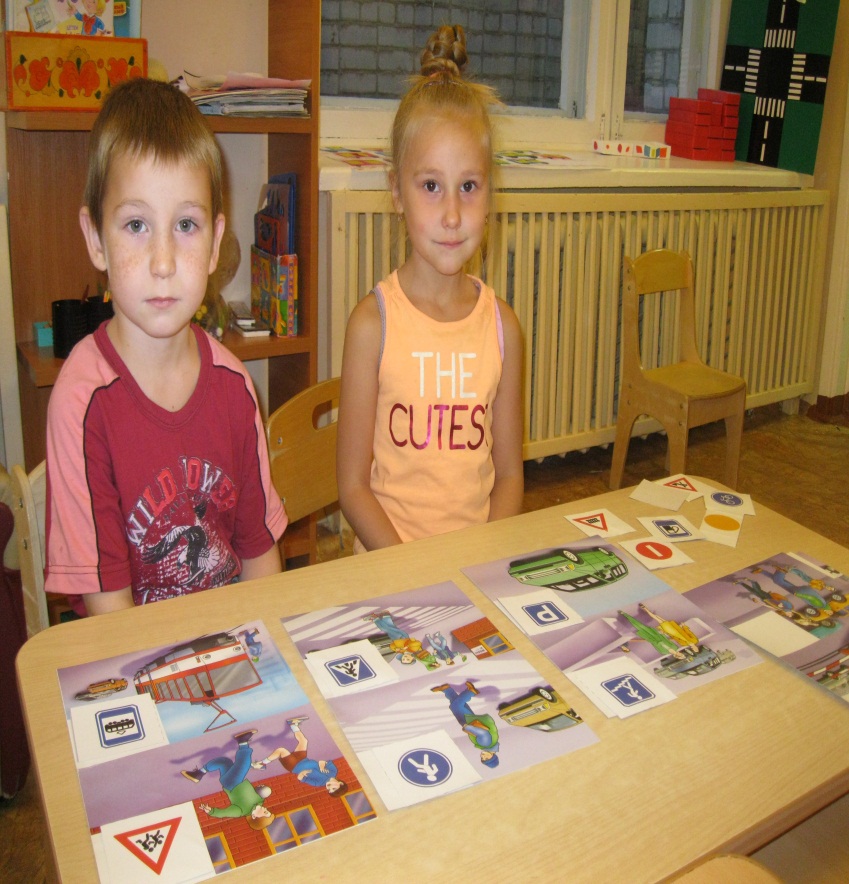 «Поставь нужный знак»
«Дорожная азбука»
Играют в сюжетные - ролевые игры.
В группе организованмини – музей.Дети знакомятся с марками автомобилей.
Интересно прошла викторина – конкурс на «Лучшего знатока правил дорожного движения».
Для родителей
Оформлен родительский уголок.
Буклеты.
Консультации.
Папка – передвижка.
Проведено родительское
 собрание на тему: « Дорожная
  азбука в жизни ребёнка»
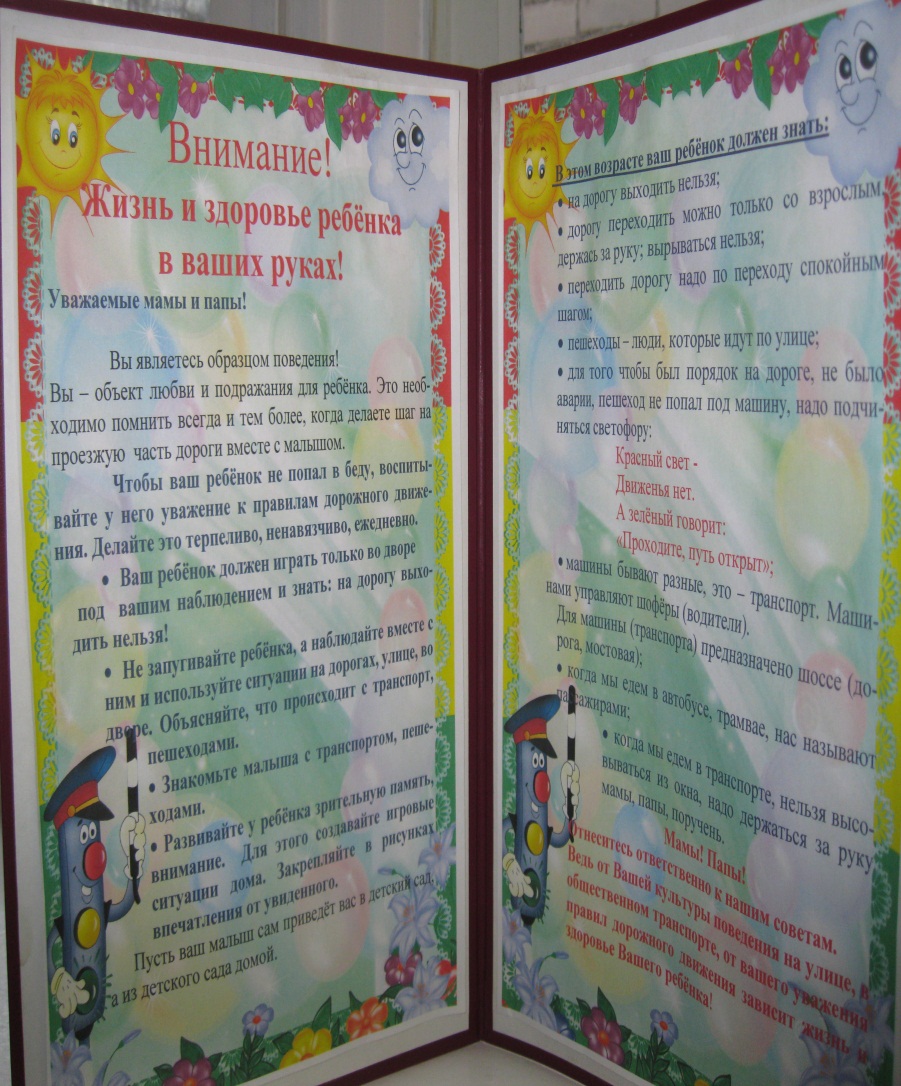 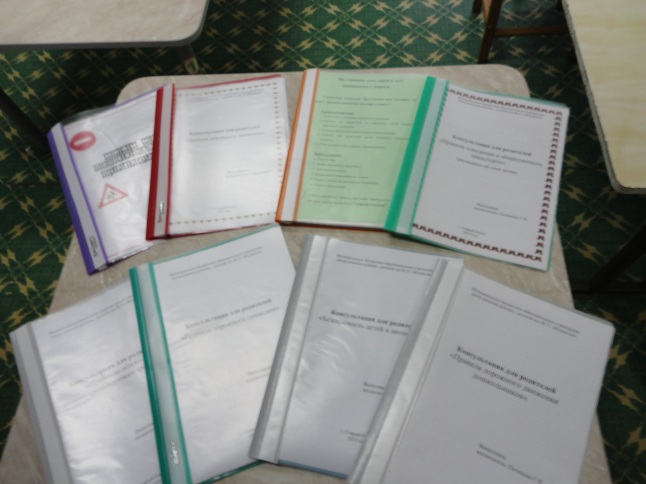 Для педагогов
Методические разработки по теме проекта.

Подбор наглядного материала.

Подбор художественной литературы.






Итогом проекта:
Стал конкурс на «Лучшего знатока правил дорожного движения».
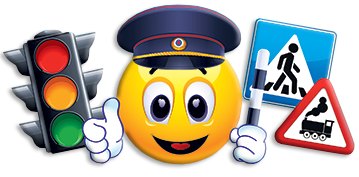 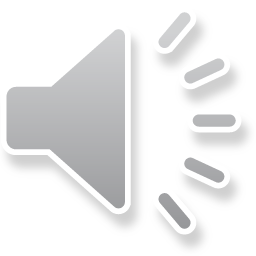